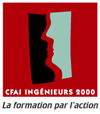 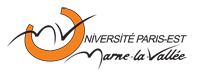 Introduction à
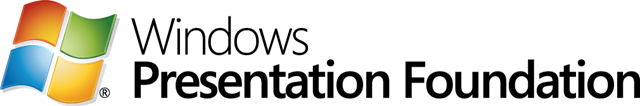 Richard KRITTER (rkritter@etudiant.univ-mlv.fr)
Flavien LAURENT (flaure02@etudiant.univ-mlv.fr)
Université de Paris-Est Marne La Vallée (UPEMLV), Ingénieur 2000, IR3
Février 2009
Richard KRITTER & Flavien LAURENT (iR3) UPEMLV – Ingénieur 2000
1
[Speaker Notes: Introduction  à ce nouveau framework
	=> - vocation à poser les bases
	      - montrer comment rapidement on peu obtenir quelque chose]
Sommaire
Historique
Présentation
Environnement
Concepts
Exemples
Démonstration
Richard KRITTER & Flavien LAURENT (iR3)UPEMLV – Ingénieur 2000
2
[Speaker Notes: Historique = framework .NET et son archi
Présentation = WPF, les grandes lignes, le contexte
Environnement(dvp/déploiement) = ce que MS met à disposition des développeurs pour utiliser WPF
Concepts = tout ce qui tourne autour de WPF mais cette fois ci en détails
Exemples = d’outils reposant sur la techno WPF
Démonstration = but est de mettre en valeur les concepts illustrés précédemment]
Historique
Richard KRITTER & Flavien LAURENT (iR3)UPEMLV – Ingénieur 2000
3
Historique
Historique
2002 : Framework .NET 1.0
Common Language Runtime
Richard KRITTER & Flavien LAURENT (iR3)UPEMLV – Ingénieur 2000
4
[Speaker Notes: Au cœur de .NET on retrouve une VM : CLR]
Présentation ~ Historique - CLR
Common Language Runtime
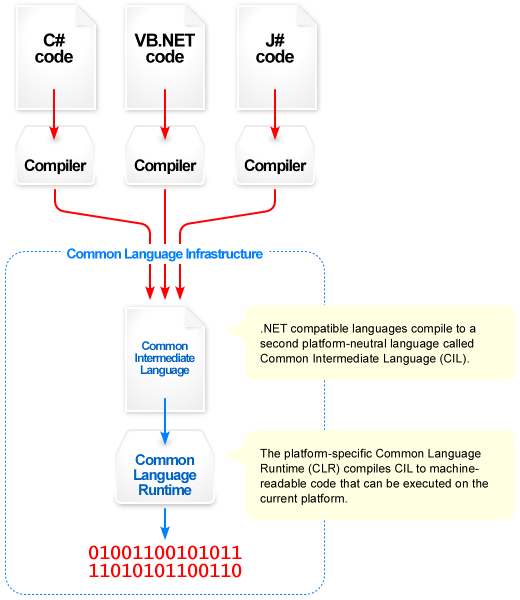 Richard KRITTER & Flavien LAURENT (iR3)UPEMLV – Ingénieur 2000
5
[Speaker Notes: CLI = spec d’1 langage haut niveau microsoft
	=> compilé en CIL
	=> VM (OS ou Navigateur) implémenté par Microsoft et Novell(projet Mono)

Intérêts : 	c’est qu’on peut attaquer la VM avec une mutlitude de langages

Politique : 	on privilégie l’interopérabilité (bcp d’API) à la portabilité]
Historique
Historique
2002 : Framework .NET 1.0
Common Language Runtime
Windows Forms
Richard KRITTER & Flavien LAURENT (iR3)UPEMLV – Ingénieur 2000
6
[Speaker Notes: Windows Form = - API arrivée avec .NET
	      -  AWT  => composants graphiques de base (boutons, fenêtre)
	      - MVC pas au point]
Historique ~ WinForms
Architecture WinForms
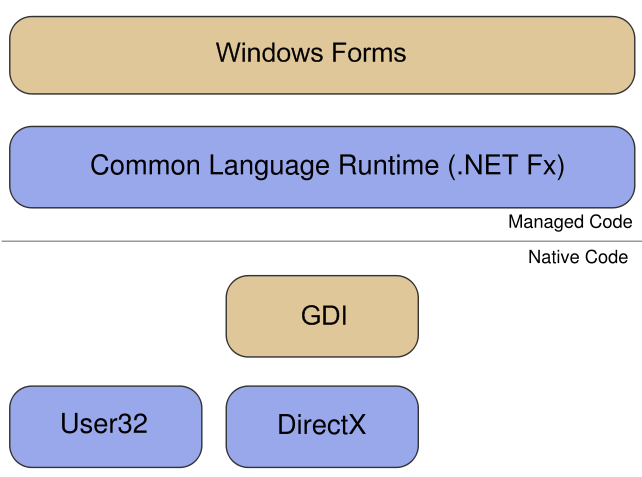 Richard KRITTER & Flavien LAURENT (iR3)UPEMLV – Ingénieur 2000
7
[Speaker Notes: Managed Code = « code géré » = code au dessus de la VM
Native Code = Bloc System = interagissent avec le matériel

Graphical Device Interface = norme de représentation d’objets graphiques = le composant Windows responsable de la gestion des IG
		   communique avec le matériel via directX

Derrière le framework WindowsForm, les routines de GDI sont appelées]
Historique
Historique
2002 : Framework .NET 1.0
Common Language Runtime
Windows Forms

2006 : Framework .NET 3.0
Intégration Vista
Richard KRITTER & Flavien LAURENT (iR3)UPEMLV – Ingénieur 2000
8
[Speaker Notes: Intégration Vista = montre un changement de mentalité quant à l’utilisation de .NET qui doit désormais ETRE utilisé]
Historique ~ .NET 3.0
Architecture générale
WPF dans l’architecture .NET 3 ?
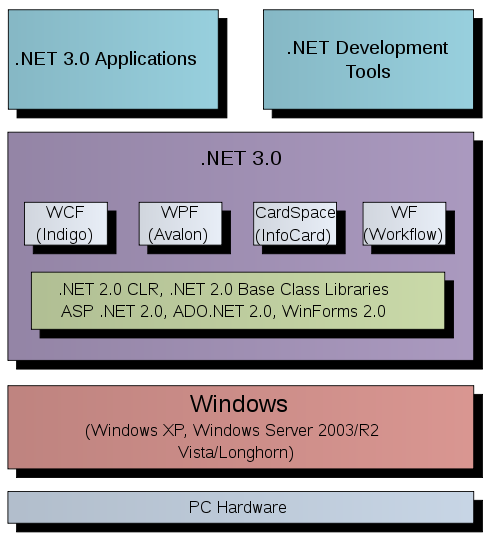 Richard KRITTER & Flavien LAURENT (iR3)UPEMLV – Ingénieur 2000
9
[Speaker Notes: Bloc Violet :
     - bloc vert = au cœur du bas niveau, on retrouve la CLR 
     - bloc gris = les nouveaux framework spécifique à 3.0
	- WF = gestion de flux
	- WCF = gestion de la communication => Web Service
	- CardSpace = gestion d’identité
	- WPF = le nouveau framework graphique

Reste = classique au dessus exploite le .NET 3.0 qui repose sur un windows…]
Historique
Historique
2002 : Framework .NET 1.0
Common Language Runtime
Windows Forms

2006 : Framework .NET 3.0
Intégration Vista
« Avalon » as WPF
Richard KRITTER & Flavien LAURENT (iR3)UPEMLV – Ingénieur 2000
10
[Speaker Notes: Avalon en détails !]
Historique ~ WPF
Architecture WPF
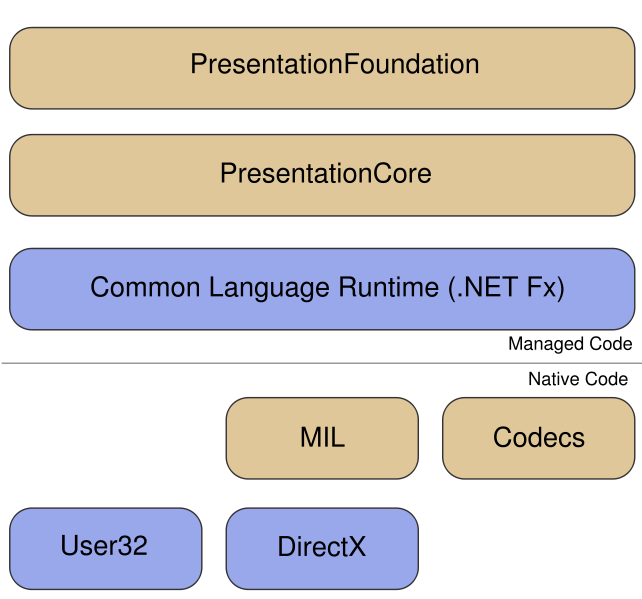 Media Integration Layer
Richard KRITTER & Flavien LAURENT (iR3)UPEMLV – Ingénieur 2000
11
[Speaker Notes: On retrouve le mm découpage que pour l’archi de windows forms

Marron => Composants WPF
Bleu => Composants Windows

MIL = Media Integration Layer = bloc bas niveau puissant qui dessine l’application WPF = interface optimisée avec DirectX = support 2D/3D
							=> bcp plus loin que GDI
Codec = codecs pour gérer les images JPG, BMP …

PresentationCore = wrapper du MIL de plus haut niveau 
PresentationFoundation  = dernier maillon de la chaine(end user) = outils de création d’UI (layout, storyboard, databinding etc)

=>WPF, le nouveau GDI ?]
Historique
Historique
2002 : Framework .NET 1.0
Common Language Runtime
Windows Forms

2006 : Framework .NET 3.0
Intégration Vista
« Avalon » as WPF

2007 : Framework .NET 3.5
Richard KRITTER & Flavien LAURENT (iR3)UPEMLV – Ingénieur 2000
12
[Speaker Notes: WPF + performant
Outils de dev + fonctionnels]
PRESENTATION
Richard KRITTER & Flavien LAURENT (iR3)UPEMLV – Ingénieur 2000
13
[Speaker Notes: WPF point de vue utilisateur final]
Présentation ~ Généralités
Généralités
Séparation du contenu et de la vue

UI « nouvelle génération »

Déploiement multiple
Autonome
Applet
Richard KRITTER & Flavien LAURENT (iR3)UPEMLV – Ingénieur 2000
14
[Speaker Notes: Changement radical par rapport à Windows Forms
 nouvelle technique de développement (outils, principes)

Séparation contenu / vue
 contenu = données + code de traitement 
 contenant = présentation
 UI « nouvelle génération »
Vectoriel
 rester dans l’esprit windows vista
 sortir des UI statiques et non colorée
 Déploiement multiple
 autonome
web/internet : Rich Internet Application]
Présentation ~ Principe à « runtime »
Principe à « runtime »
Mise à jour isolée des pixels à modifier

Thread de modification de l’UI : « Dispatcher »
X « background » threads qui postent dans le « Dispatcher »

Rafraichissement : « measure » + « arrange »
Richard KRITTER & Flavien LAURENT (iR3)UPEMLV – Ingénieur 2000
15
[Speaker Notes: Pixe grâce au vectoriel 
On retrouve qqchose de similaire au Java : EventDispatcherThread (EDT)
 Dispatcher:
 Unique responsable des modifications d’interface graphique
 File d’attente d’événements : triée par ordre de priorité
Rafraichissement de l’UI:
 « measure » : parcours de l’arbre des composants + calcule de la taille
 « arrange » : chaque composant enfant est mis en place avec son composant parent]
Présentation ~ Concurrents
Concurrents
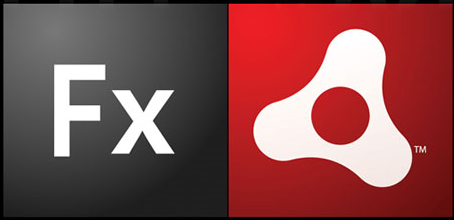 Adobe : AIR & Flex


Sun : JavaFX

Développement from scratch
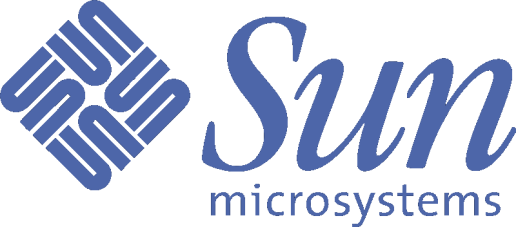 Richard KRITTER & Flavien LAURENT (iR3)UPEMLV – Ingénieur 2000
16
[Speaker Notes: Adobe : AIR & Flex
 AIR : application autonome
 Flex : application web : qui repose sur le lecteur flash

 Sun : JavaFX = seulement pour application web
Outils supplémentaires java pour la 3D, les effets, moteur physique…

 Développement from scratch = multi librairies / pas portable / pas maintenable]
Environnement
Richard KRITTER & Flavien LAURENT (iR3)UPEMLV – Ingénieur 2000
17
Environnement ~ Développement
Développement
Visual Studio 2005 et +
Expression Blend
Expression Design

Windows XP SP2 et +
.NET Framework 3.0 et +
Richard KRITTER & Flavien LAURENT (iR3)UPEMLV – Ingénieur 2000
18
[Speaker Notes: 3 outils au cœur du développement WPF :
VS 2005 = code donnée + code traitement = développeur
 Expression Blend = code présentation = développeur / designer
 Expression Design = design = graphiste

 Plateforme de développement Windows XP SP2 et + avec Framework]
Environnement ~ Déploiement
Déploiement
Windows XP SP2 avec .NET Framework 3.0
Navigateur avec Silverlight
Linux quand Mono aura implémenté le Framework 3.5 en totalité (roadmap)
Richard KRITTER & Flavien LAURENT (iR3)UPEMLV – Ingénieur 2000
19
[Speaker Notes: Silverlight qui est désormais compatible Firefox.

Linux lent car licences compliquées…]
CONCEPTS
Richard KRITTER & Flavien LAURENT (iR3)UPEMLV – Ingénieur 2000
20
Concepts ~ Séparation du code
Séparation du code
Code métier en C# ou VB .NET
Actions bouton
Modèle de données

Code vue en XAML
Fenêtres
Composants
Effets
Richard KRITTER & Flavien LAURENT (iR3)UPEMLV – Ingénieur 2000
21
Concepts ~  XAML
XAML
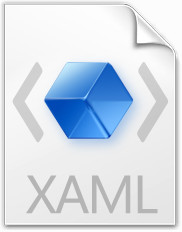 Basé sur XML

Création d’UI sans développement

Performance d’UI identique à une application traditionnelle
Richard KRITTER & Flavien LAURENT (iR3)UPEMLV – Ingénieur 2000
22
[Speaker Notes: eXtensible Application Markup Language
Basé sur XML = Language déclaratif
Création d’UI sans développement = rapidité, simplicité + maintenance
Performance d’UI identique à une application traditionnelle= compilation classique]
Concepts ~ Binding
Binding
Manipulation des données
Objet de données
XML (LINQ)
Type de binding
Oneway
Twoway
Onetime
MVC automatique
Richard KRITTER & Flavien LAURENT (iR3)UPEMLV – Ingénieur 2000
23
[Speaker Notes: Manipulation des données
Objet de données = objet propre à l’application « DependencyObject » = équivalent des JavaBean
XML (LINQ) = association direct avec XML grâce à LINQ =Language Integrated Query = requêtage XML natif
Type de binding
Oneway = read only depuis données
Twoway = lecteur depuis données et écriture depuis client
Onetime = update 1 fois au démarrage et après nothing
MVC automatique = mis à jour automatique sans intervention du développeur]
Concepts ~  Support graphique
Support graphique
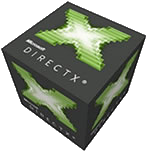 Surcouche Direct 3D
Support vectoriel
Possibilités 3D/2D
Accès natif à WIC (Windows Imaging Component)
Richard KRITTER & Flavien LAURENT (iR3)UPEMLV – Ingénieur 2000
24
[Speaker Notes: Surcouche Direct 3D = performance car direct GPU allège le CPU
Support vectoriel = UI avec plus de précision
Possibilités 3D/2D
Prend en charge le rendu de modèles 3D
2D avec contenu interactif peut être superposées sur des surfaces 3D NATIVEMENT
Outils pour gérer forme 2D = géométrie
WIC = Windows Imaging Component = support natif traitement image (codec)]
Concepts ~  Intéropérabilité
Intéropérabilité
API Windows
Windows Forms
Support de documents
OPC
XPS
Richard KRITTER & Flavien LAURENT (iR3)UPEMLV – Ingénieur 2000
25
[Speaker Notes: API Windows
code win32 dans appli WPF
code WPF dans win32
Windows Forms = possiblité d’intégrer des composants Windows Forms dans une application WPF (ElementHost)
Gestion des documents
OPC intégré = Open Packaging Convention = standard XML des fichiers office
XPS natif = concurrent PDF (description, archivage, impression)]
Concepts ~ Customisation d’UI
Customisation d’UI
Styles externalisés
1 composant = hiérarchie d’autres composants
Effets visuels
Richard KRITTER & Flavien LAURENT (iR3)UPEMLV – Ingénieur 2000
26
[Speaker Notes: Styles externalisés = façon fichier CSS
 1 composant = hiérarchie d’autres composants
 Liste = Champs de texte + Bouton (pour dérouler la liste) + Label pour chaque entrée ds la liste etc …
Effets visuels (Transparence,Réflexion,Flou,Fenêtre arrondie)
 gérés par GPU à partir de .NET Framework 3.5 SP1]
EXEMPLES
Richard KRITTER & Flavien LAURENT (iR3)UPEMLV – Ingénieur 2000
27
Exemples
Exemples
Yahoo Messenger 4
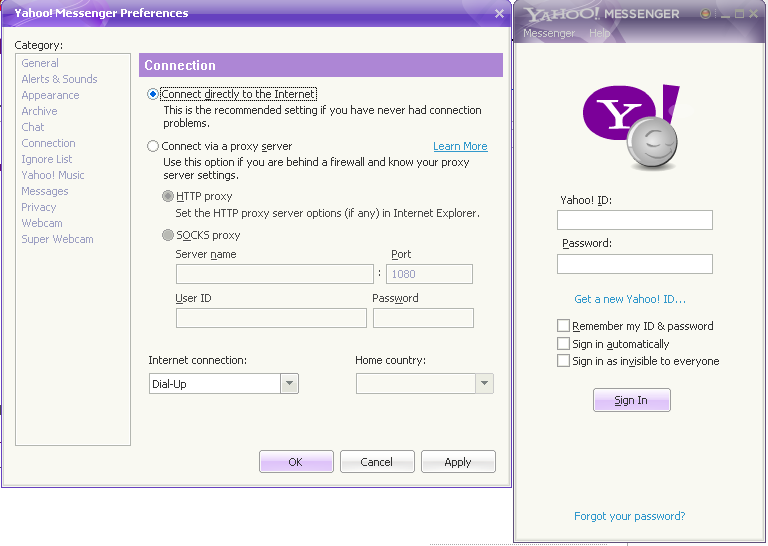 Richard KRITTER & Flavien LAURENT (iR3)UPEMLV – Ingénieur 2000
28
Exemples
Exemples
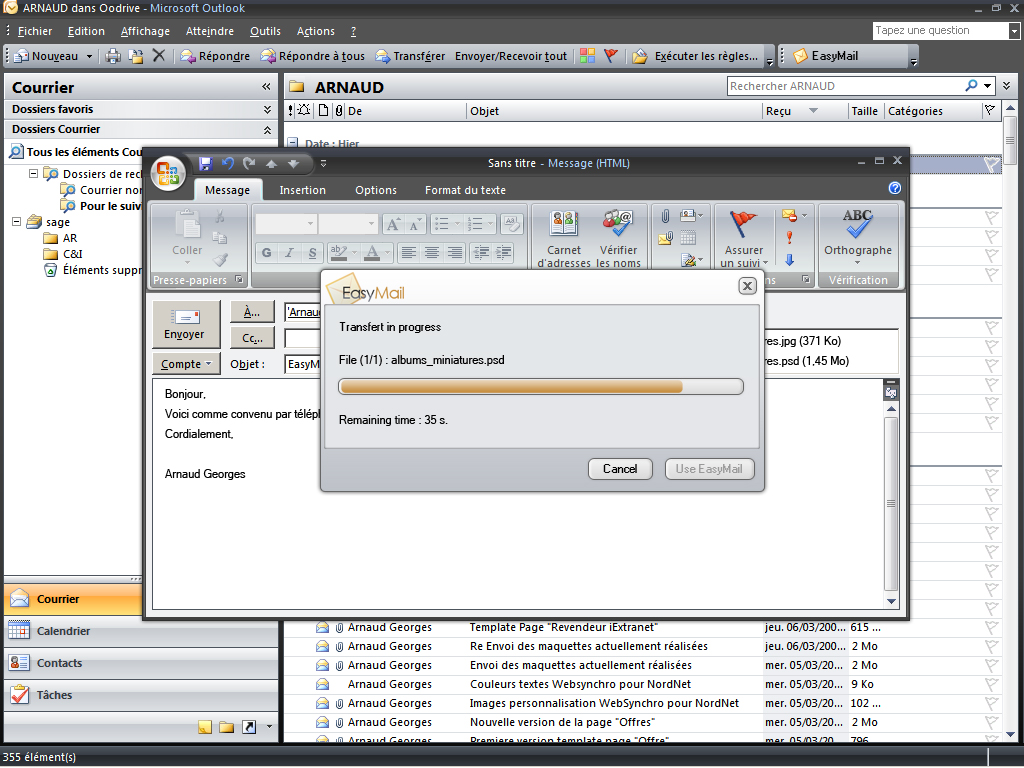 Easymail
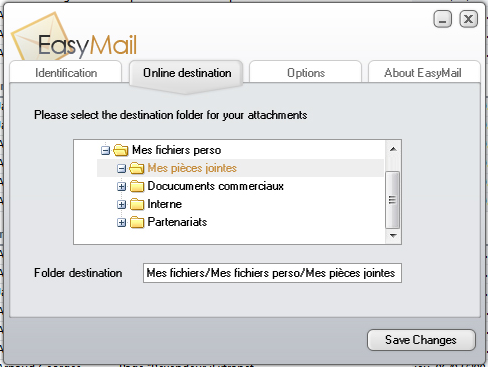 Richard KRITTER & Flavien LAURENT (iR3)UPEMLV – Ingénieur 2000
29
Exemples
Exemples
NY Time Reader
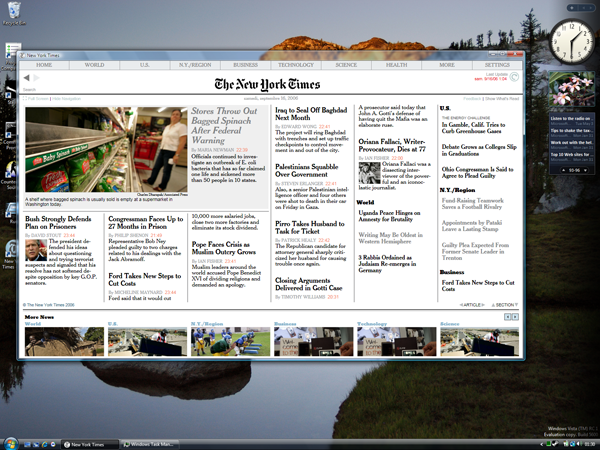 Richard KRITTER & Flavien LAURENT (iR3)UPEMLV – Ingénieur 2000
30
Exemples
Exemples
Bientôt Visual Studio 2010
WPF est une technologie encore peu utilisée.
Richard KRITTER & Flavien LAURENT (iR3)UPEMLV – Ingénieur 2000
31
Démonstration
Richard KRITTER & Flavien LAURENT (iR3)UPEMLV – Ingénieur 2000
32
Démonstration
Démonstration
1ère phase : développement code métier/traitement
2ème phase : amélioration de l’aspect graphique, effets visuels

Concept mis en valeur :
Séparation du code
Binding
Customisation
Déploiement
Richard KRITTER & Flavien LAURENT (iR3)UPEMLV – Ingénieur 2000
33